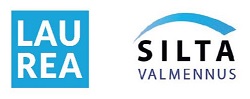 VEIJO - Valtakunnallinen kokemusasiantuntijuus edistämässä itsenäisyyttä ja osallisuutta (STEA 2022-2025)
Tähtää KEIJO-kokemusasiantuntijakoulutusmallin valtakunnalliseen levittämiseen
 Rikos- ja päihdetaustaisten kokemusasiantuntijoiden määrän lisääminen valtakunnallisesti, jotta heidän kokemustietoaan saadaan laajemmin rikos- ja päihdekierteestä toipuvien tueksi
 Parantaa rikos- ja päihdetaustaisten kokemusasiantuntijoiden työ- ja koulutusmahdollisuuksia
2022 Länsi-Suomi
2023 Itä- & Pohjois-Suomi
2024 Etelä-Suomi
KEIJO-kokemusasiantuntijakoulutus
Koulutusmalli kehitetty ESR-hankkeessa 2018-2020
Päihde- ja rikostaustaisille
 Oma toipuminen edennyt
 Päihteettömyys & rikoksettomuus
Työllistymistä tukeva koulutus
 Teoria + näyttö
Kokemusasiantuntijana ja vertaisohjaajana toimiminen 20osp –tutkinnon osa kasvatus- ja ohjausalan ammattitutkintoa
6.11.2023 Starttaa KEIJO-kokemusasiantuntija verkkokoulutus

 Tavoitellaan pääsääntöisesti itä-/pohjoisalueita

 Haku käynnissä!
Yhteystiedot

Janita Kuusisto
Projektipäällikkö
p. 040 626 5454
janita.kuusisto@siltavalmennus.fi
Keijo Häkkinen
Hanketyöntekijä
p. 044 064 2523
keijo.hakkinen@siltavalmennus.fi
Kysymyksiä?